Figure 7 Similar to Fig. 5 but at t = 400 kyr.
Mon Not R Astron Soc, Volume 412, Issue 3, April 2011, Pages 2079–2094, https://doi.org/10.1111/j.1365-2966.2010.18043.x
The content of this slide may be subject to copyright: please see the slide notes for details.
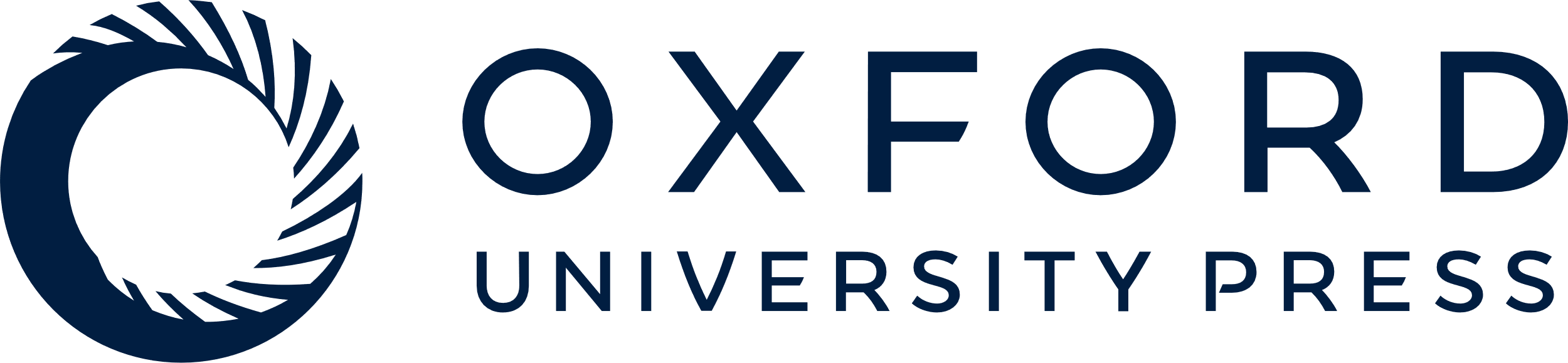 [Speaker Notes: Figure 7 Similar to Fig. 5 but at t = 400 kyr.


Unless provided in the caption above, the following copyright applies to the content of this slide: © 2011 The Authors Monthly Notices of the Royal Astronomical Society © 2011 RAS]